МДОАУ ДС № 55 г. Благовещенска
Конспект НОД 
по художественному творчеству (аппликация)  
во второй младшей группе
«Снеговик»
Автор: Королёва Г.В.
Воспитатель первой квалификационной категории
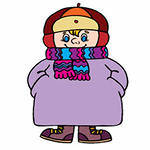 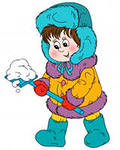 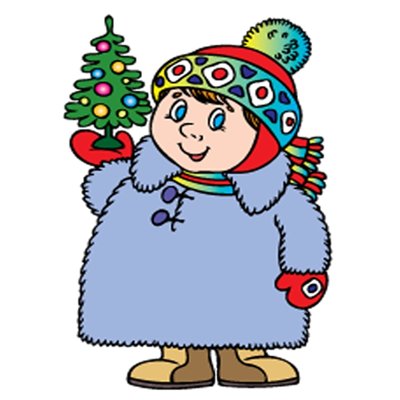